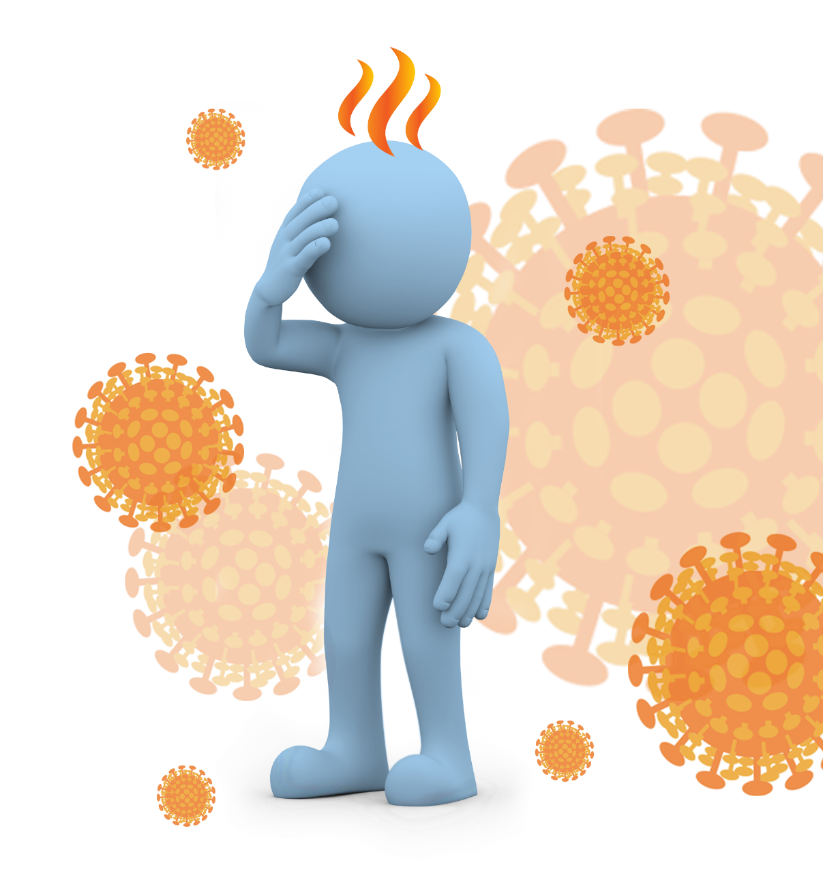 Enfermedad por Coronavirus 2019 (COVID-19)
Lo que tiene que saber
Versión  11
DESCARGO DE RESPONSABILIDAD: Esta infografía ha sido desarrollada únicamente con fines educativos y está actualizada en el momento de su publicación. No es un sustituto del consejo médico profesional. Si tiene alguna pregunta o duda sobre cualquier punto de la infografía, consulte a su médico. ​
© Copyright 2022 AEA International Holdings Pte. Ltd. ​
Todos los derechos reservados..​
[Speaker Notes: Content was last updated by International SOS – March 2022
Content is subject to change. Version 11Feedback and comments email to healthpromotion@internationalsos.com]
COVID-19 – la causa es el  Coronavirus del Sindrome Respiratorio Agudo Severo 2 (SARS-CoV-2)​
​
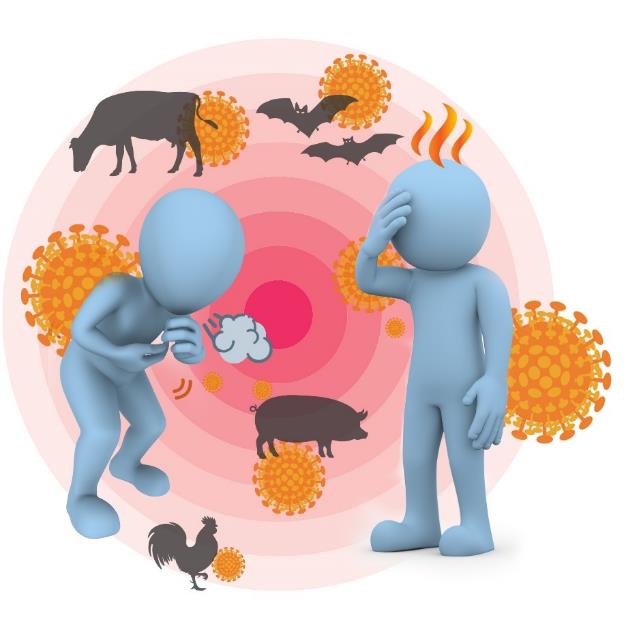 Los primeros casos fueron identificados en personas con neumonía en Wuhan, China a fines de Diciembre 2019.
La Organización Mundial de la Salud (OMS) declaró la situación como una pandemia el 11 de Marzo 2020, aclarando 
Propagación generalizada de persona a persona
Gran nùmero de países afectados
La pandemia de COVID-19 continua, la situación se mantiene dinámica
Como se contagia COVID-19?​
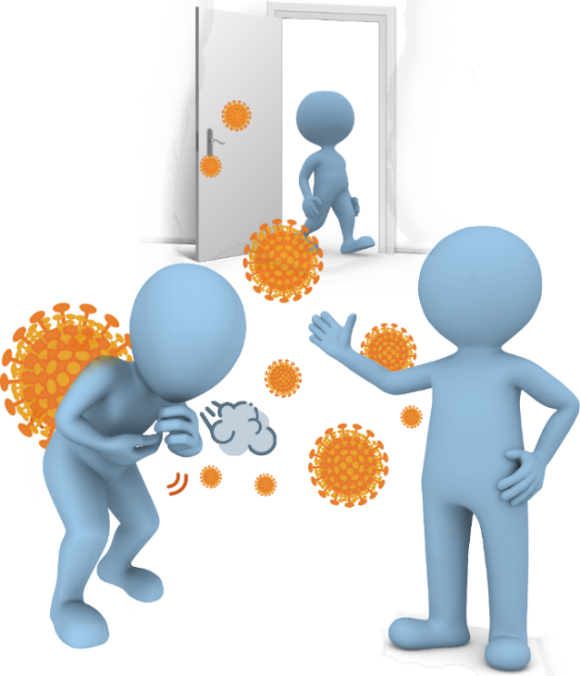 Transmisión por gotitas: Ocurre cuando personas entran en contacto cercano (entre 2 metros o 6 pies) de una persona afectada. Las gotas que contienen el virus pueden infectar directamente por la nariz, los ojos y la boca.
Transmisión aerea: El virus puede propagarse entre personas a más de 2 metros (6 pies) de distancia, si se aspira aire conteniendo partículas muy pequeñas que contienen el virus. Esto es más pobable en ambientes interiores mal ventilados y/o concurridos, donde personas pasan tiempo más prolongado. 
A través de objetos contaminados: Tocar objetos contaminados pone las gotas en sus manos. Si se toca la cara, las gotitas pueden entrar por la nariz/ los ojos / la boca. 
Personas infectadas con síntomas mínimos o sin síntomas pueden propagar el COVID-19.
Que son las variantes de SARS-CoV-2?
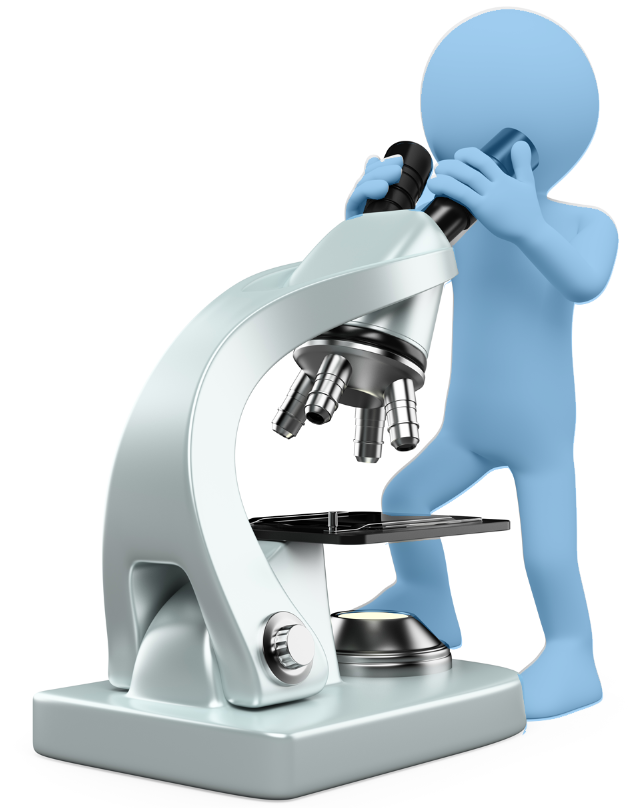 Cuando el virus SARS CoV-2 muta o cambia constantemente, se desarrollan variantes del virus.
Las variantes son monitoreadas y estudiadas.
Los científicos buscan cuales pueden cambiar de manera que puedan propagarse fácilmente o que las haga más difíciles de tratar o prevenir con vacunas.  
Covid-19, las pruebas, el tratamiento y las vacunas pueden ajustarse para prevenir nuevos variantes.
Los síntomas comienzan como en muchas otras enfermedades​
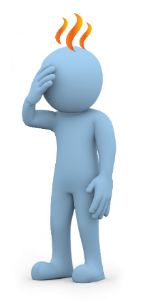 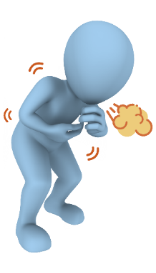 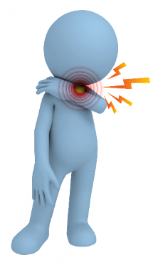 Síntomas incluyen:​
Fiebre​
Tos​
Dolor de garganta​
Fatiga​
Dificultad para respirar​
Los síntomas pueden empezar un día o hasta 14 dias despues de contacto. La mayoría de personas desarollan síntomas en 5-6 días.​
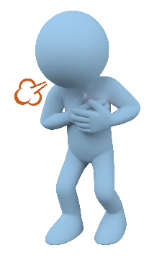 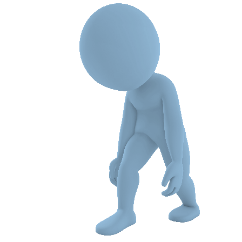 Quédese en casa aunque tenga síntomas leves. Busque consejo medico siguiendo las normas locales.
También puede manifestar otros síntomas:​
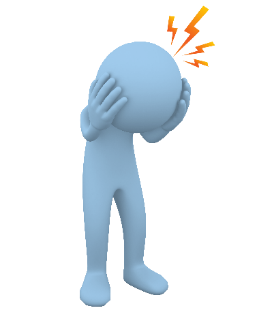 Dolor de cabeza / dolores musculares​
Perdida del gusto o del olfato​
Congestion y moqueo nasal ​
Nausea, vomitos, diarrea​
Erupción de piel
Conjuntivitis
Algunas personas no tienen síntomas, la mayoría tiene una enfermedad leve y se recuperan en aproximadamente 2 semanas. Personas recuperadas pueden volver a infectarse (reinfección).
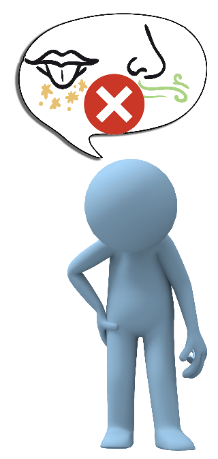 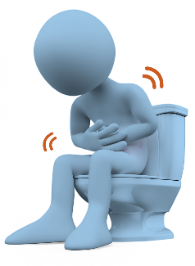 Enfermedad grave o fatal puede ocurrir en personas de cualquier edad. El riesgo es mayor en personas de edad y aquellas con antecedentes de enfermedades cardíacas, presión arterial alta, cancer, diabetes, obesidad o enfermedad pulmonar crónica.
Diagnóstico
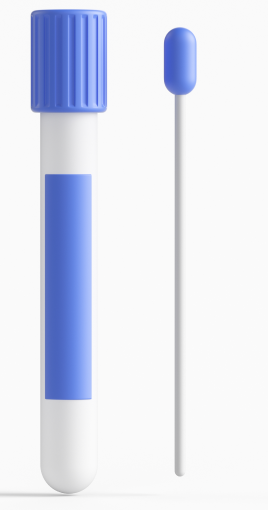 El diagnóstico se realiza mediante pruebas específicas.
La prueba de Reacción en Cadena de la Polimerasa (RCP) es la más precisa y la más utilizada. Se recoge un hisopo de la nariz y la garganta. Se realiza en laboratorios especializados. Resultados pueden tardar horas o días.
La prueba de Diagnostico Rapido (RDT) no es tan precisa como la RCP, pero el resultado está disponible en minutos. Estas pruebas se pueden realizar en el “punto de atención”, en lugar de trabajo or en su casa. Se toma un hisopo de la nariz o se usa una muestra de saliva.
Tratamiento
Los pacientes levemente enfermos pueden tratarse en casa con descanso, líquidos en cantidad y medicamentos para aliviar los síntomas.
Los casos graves requieren hospitalización, donde se pueden manejar con oxígeno, suero intravenoso y medicación específica intravenosa. Pueden requerir un amplio apoyo en cuidados intensivos con ventilación mecánica, así como otro tipo de apoyo para insuficiencia orgánica. 
Dos medicamentos antivirales orales, Paxlovid y Molnupiravir, están disponibles en varios y cada vez mas  lugares. Estos medicamentos se usan en pacientes con enfermedades leves y moderadas que tengan mayor riesgo de progresar a una enfermedad grave.
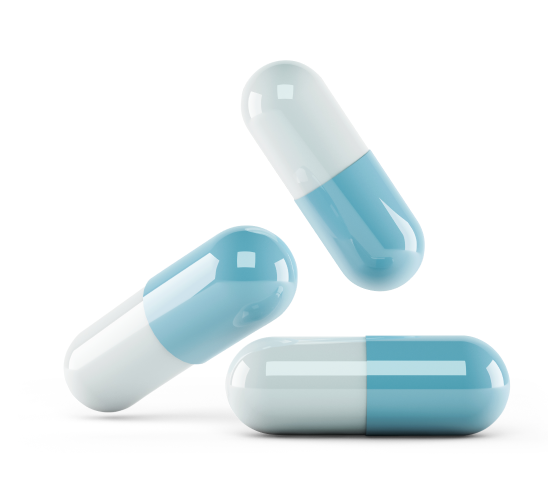 Hay protocolos de tratamientos específicos y nuevos medicamentos que se encuentran disponibles
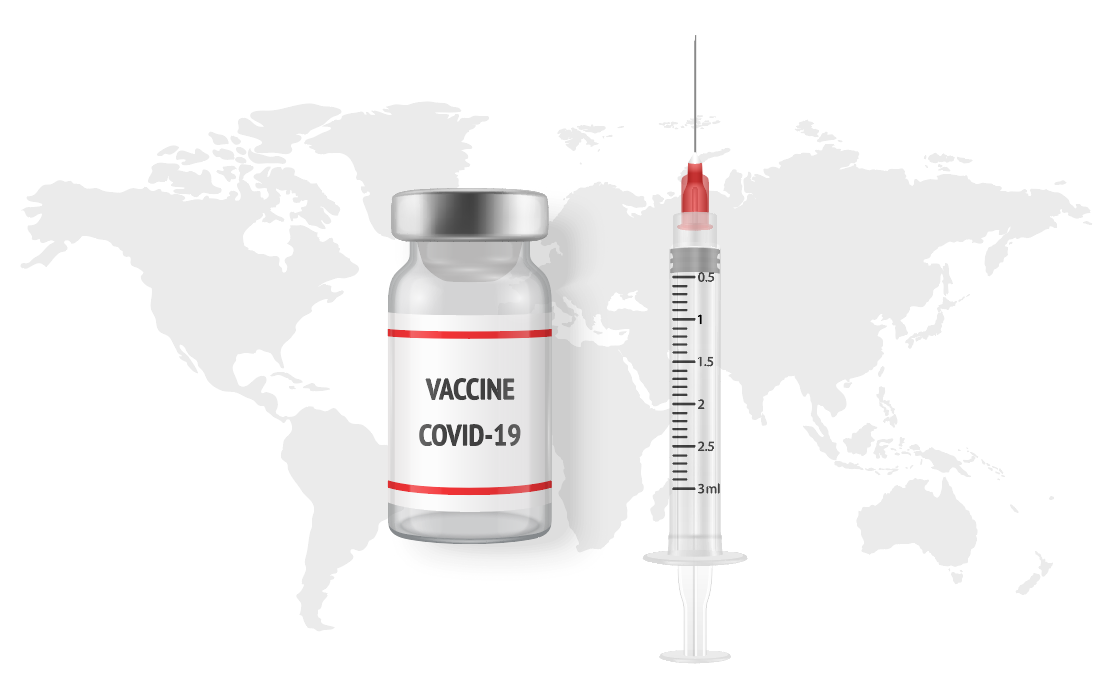 Prevención​
Protégete a ti mismo y a los demás
Vacùnese contra COVID-19 tan pronto como esté disponible para usted, incluido un refuerzo, si se recomienda.
Mantenga distancia de 1-2 metros (3-6 pies) con otros, aunque se vean bien.
Use una mascarilla bien ajustada (o, paño cubriendo nariz y boca) cuando sea necesario, cuando esté en pùblico, o cuando sea difícil mantener la distancia social.
Lave sus manos con frecuencia. Use jabón y agua o desinfectante a base de alcohol, si se encuentra sin jabón y agua.
Asegure una ventilación adecuada, especialmente en lugares encerrados y lugares concurridos. 
Evite las áreas concurridas y reuniones públicas. Considere eliminar reuniones con amigos, familiares y las interacciones en persona.
Las vacunas COVID-19 son seguras y recomendadas para adultos y niños , especialmente para los que se encuentran en grupos de alto riesgo.
Prevención​
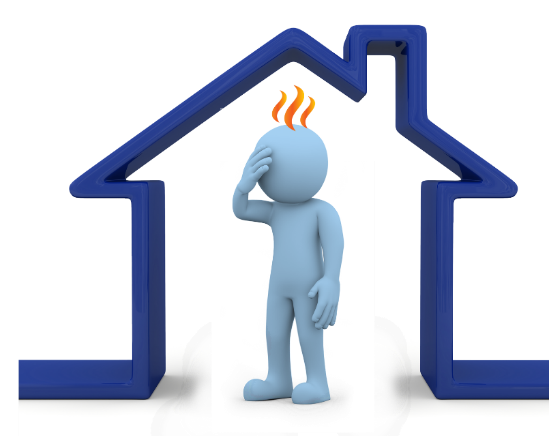 Si está enfermo:: 
Quédese en casa. Cubra su tos y estornudos. 
Aíslese de otras personas tanto como sea posible. Solicite asesoramiento médico y hágase la prueba siguiendo normas locales.
Si necesita ir a un centro medico, reserve su cita, use una mascarilla y use transporte privado. 
No viaje si se encuentra enfermo.
Siga instrucciones de autoridades locales en todo momento.
El uso de Mascarillas​
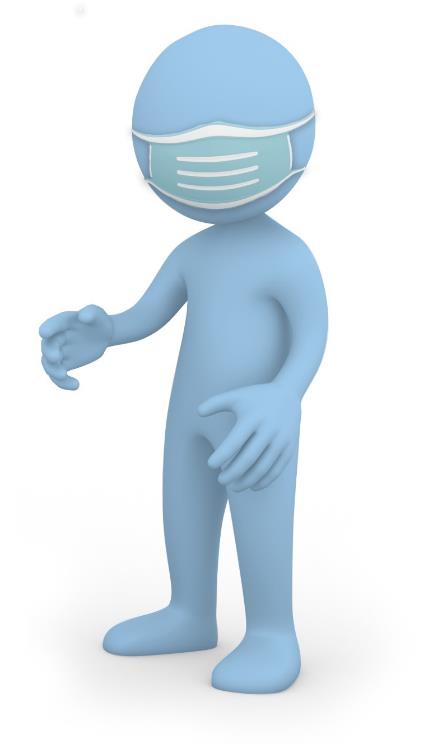 Siga normas locales e instrucciones del fabricante para el uso mascarillas.
Use una mascarilla simple : 
Cuando en contacto cercano con otras personas.
Cuando distancia social no se puede mantener.
Si usted está en los grupos de alto riesgo.
En interiores, a pesar de mantener distancia social.
Use una mascarilla Médica:
Si está enfermo, incluso si los síntomas son leves.
Si tiene prueba positiva con COVID-19, o resultados están pendientes.
Al cuidar a una persona enferma.
Si tiene mayor riesgo de COVID-19 grave y vive en áreas con alta transmisión.
No se deben usar Mascarillas con válvulas de exhalación.
Macarillas reducen el riesgo de propagar el virus
Esta Ud. Preparado para COVID-19?​
Prepárese y su familia:​
Mantengase al tanto de la situación local – numeros telefónicos de  recursos locales y conósca los procedimientos en norma. ​
Asegùrese tener acceso a comida, agua, medicamentos y articulos de uso en casa.​
Mantenga contacto con su medico, si tiene condiciones crónicas, para mantener óptimo control. ​
Mantengase en buen estado de salud, sueño adecuado por noche, mantenga una dieta saludable con actividad física.​
Anticípe que debe hacer si las autoridades impónen restricciones por varias semanas.​
Anticípe que debe hacer si un familiar se enferma. ​
Vacunese contra la gripe comùn – esto reduce riesgo de la gripe estacional, cual puede confundir síntomas de COVID-19.​
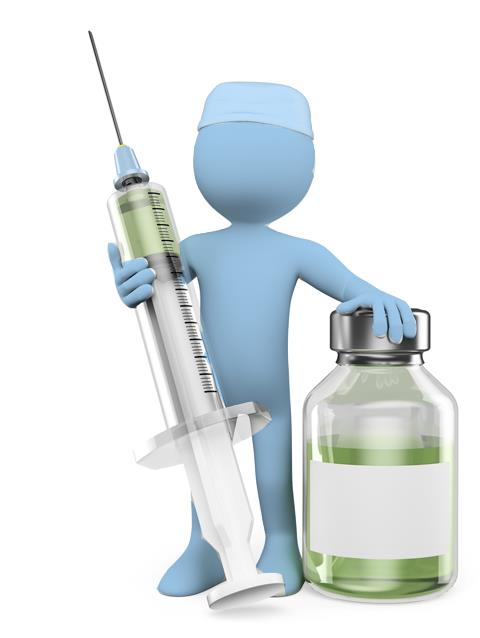 Vacuna  Gripe Comùn​
[Speaker Notes: Monitor the situation. Know your local health helpline numbers, what to do if you come in contact of a COVID-19 case, or if you develop symptoms.
Speak to your doctor about any chronic medical conditions you may have, and get them under optimal control. Ensure you have adequate supplies of any necessary equipment and medication. 
Consider how you will manage if authorities impose restrictions for a couple of weeks. 
Plan how you will reduce your risk of infection as the outbreak reaches your area -  limiting your contact with others, restricting visitors to your home, stepping up cleaning. 
Ensure you have access to essentials such as food, water, household supplies and medicines.
Plan to be able to look after a sick household member - identify an area in the home where they can be as separated from the rest of the family as possible, limiting direct contact, having a separate sleeping area and bathroom if possible.

WHO guidance on social distancing - https://www.who.int/news-room/q-a-detail/q-a-coronaviruses
US CDC guidance: https://www.cdc.gov/coronavirus/2019-ncov/about/transmission.html]
Qué hacer si está enfermo​
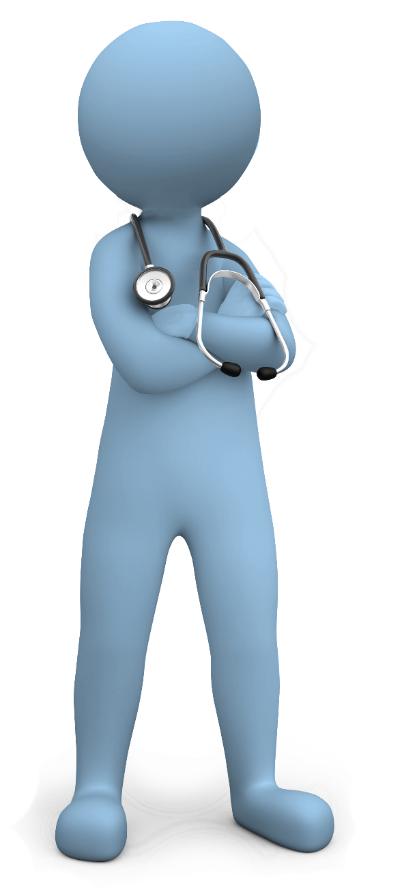 Quédese en casa por los dias recomendados o requeridos, observando su condición.
Evite contacto con personas en su hogar hasta que se ha recuperado. Siga normas locales cuanto el autoaislamiento. 
Cùbrase al toser y estornudar, use un pañuelo desechable o una mascarilla si está disponible- y lávese las manos con jabón y agua.
Busque atención médica si sus síntomas empeoran. Notifíque al centro de salud antes de su llegada.
Use una mascarilla. Utilice transporte privado tanto como sea posible.
Cuestionario y seguimiento de contactos​
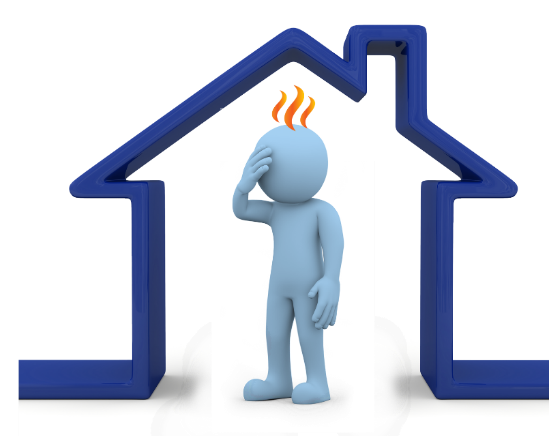 Es importante para detener la propagación del virus​
Cuestionario y detección se puede realizar en los lugares de entrada. Es posible que le pregunten dónde  ha estado y si tiene síntomas. Tambien le pueden pedir someterse a una prueba de diagnostico rapido (RDT). 
Las autoridades sanitarias pueden realizar un seguimiento de contactos: identificando personas que han estado en contacto con alguien con COVID-19. 
A estos contactos se les puede mandar:
Quedarse en casa, segùn normas locales, para no infectar a otras personas.
Monitorear su salud durante 14 días en caso que desarrollen síntomas.
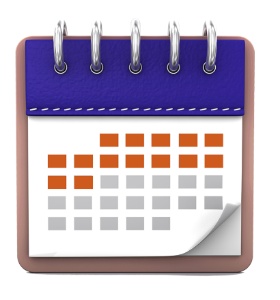 Estrés y Ansiedad durante la Pandemia de COVID-19​
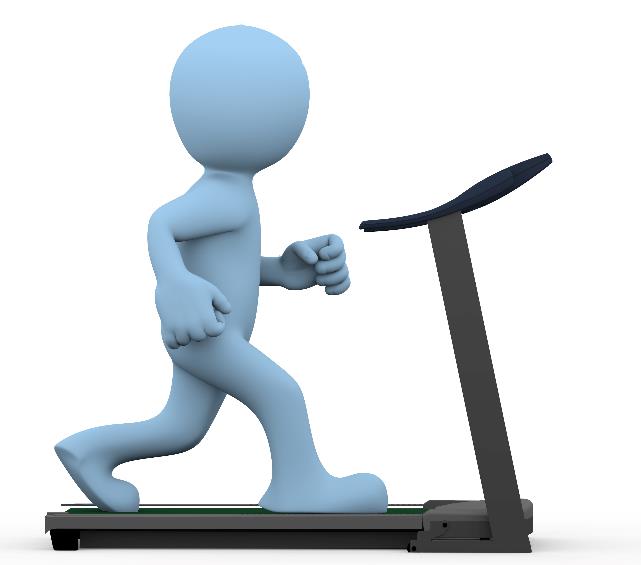 COVID-19 puede ser estresante y nos afecta en forma física y emocional. 
Lo que puedes hacer para reducir estrés:
Tóme descanso de escuchar, mirar o leer sobre COVID-19, incluso redes sociales. 
Enfoque en la realidad que COVID-19 presenta riesgo para ti y tu familia. 
Hay que interpretar la realidad de los rumores. La información debe venir de fuentes confiables.   
Encuentra tiempo para relajarte. Conéctese con familia y amigos. 
Si el estrés afecta sus actividades diarias, hable con su medico o alguien en quien pueda confiar.
Mantengase en estado saludable, con buen sueño y físicamente activo.​
[Speaker Notes: WHO guidance on social distancing - https://www.who.int/news-room/q-a-detail/q-a-coronaviruses
US CDC guidance: https://www.cdc.gov/coronavirus/2019-ncov/transmission/index.html]
Más información sobre el COVID-19​
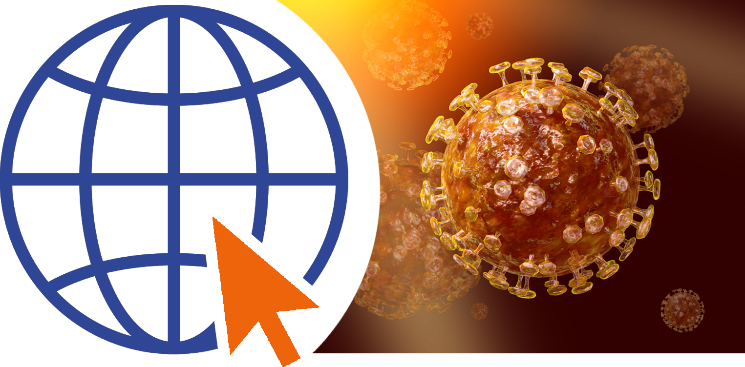 Manténgase al día con información y noticias a través de la web dedicada de International SOS:https://pandemic.internationalsos.com/2019-ncov
¿Preguntas? ​
DESCARGO DE RESPONSABILIDAD: Esta infografía ha sido desarrollada únicamente con fines educativos y está actualizada en el momento de su publicación. No es un sustituto del consejo médico profesional. Si tiene alguna pregunta o duda sobre cualquier punto de la infografía, consulte a su médico. ​
© Copyright 2022 AEA International Holdings Pte. Ltd. ​
Todos los derechos reservados..​
[Speaker Notes: Feedback and comments email to healthpromotion@internationalsos.com]